GBase 8s SQL分析与优化
前言 －SQL分析与优化
在基于 GBase 8s 系统与设计优化都已经执行的环境后。

本篇的目的是向读者阐述在 SQL 性能不理想时候如何对SQL进行跟踪，分析与优化。当系统在某一时段性能较低时，我们可以对数据库进行SQL语句的跟踪，然后分析这些SQL语句的执行计划，再给出相应的优化方案，这是我们对SQL语句优化的一个基本思路。

SQL语句优化的三个步骤
SQL语句的跟踪
SQL语句的分析
SQL语句的优化
目录
一
SQL 跟踪 (SQLTRACE)
二
SQL分析(SET EXPLAIN)
三
SQL 优化
[Speaker Notes: 从最基础的数据类型开始讲起
然后第二小节  就是DCL]
跟踪SQL语句(Tracing)
SQL跟踪 是 8s 的一项 SQL指令 性能监控功能。
通过配置SQL语句跟踪参数监控最近执行的SQL语句的性能
提供系统里执行的每一条SQL语句的统计信息
统计信息存储在可配置的环形缓冲区里
缺省情况下，这个特性是关闭的
可以有选择的将某些用户设置为使用这个特性
可更方便的分析SQL语句从而更好的进行性能调优
3
[Speaker Notes: You can now monitor the performance of recently executed SQL statements by configuring SQL statement tracing. This feature provides statistical information about each SQL statement executed on the system. The statistical information is stored in a circular buffer, which the DBA can resize. By default, this feature is turned off. The feature can be enabled for all users, or for just a specific set of users. This feature allows for easy analysis of SQL statements for performance and tuning purposes.]
手动跟踪SQL (I)
SQL跟踪 可以手动设定，再从 OAT 更新
SQL跟踪在 ONCONFIG参数: SQLTRACE
level = [off, low, med, high]
ntraces = [跟踪的SQL语句的数量]
size = [每个跟踪缓冲区的大小，以KB为单位]
mode = [global, user]



手动关闭和打开SQL跟踪
level=low, ntraces=10000,size=10,mode= global
EXECUTE FUNCTION task(’ SET SQL TRACING OFF');
EXECUTE FUNCTION task(’ SET SQL TRACING ON');
4
4
手动跟踪SQL (II)
如何 汲取跟踪的结果而成为调优的依据
Sysmaster 数据库中用于SQL跟踪的表。记录跟踪的结果
syssqltrace: 存储与SQL语句的统计数据有关的信息
syssqltrace_info: 存储与SQL跟踪的配置有关的信息
syssqltrace_iter: 存储与迭代器(iterator)和explain输出有关的信息
找出 SQL指令执行时间超过 2秒钟
Example : Seek the of queries that ran > 2 seconds
database sysmaster;
select count(*) from syssqltrace  WHERE sql_totaltime > 2;
找出 特定的SQL指令
Example : SQL trace information for a particular statement
database sysmaster;
select * from syssqltrace a, syssqltrace_iter b 
where a.sql_id =b.sql_id and a.sql_id=329;
5
5
手动跟踪SQL (III)
GBase 8s对指定数据库进行跟踪
可指定对某一个或某几个数据库进行跟踪。缺省情况下是跟踪所有的数据库。要跟踪的数据库的数目最多可以是16。


添加、清除所有、显示所有、删除要跟踪SQL语句的数据库
EXECUTE FUNCTION task(’ SET SQL TRACING DATABASE ADD');
″SET SQL TRACING DATABASE ADD″ , ″ database_name ″ )
″SET SQL TRACING DATABASE CLEAR″
″SET SQL TRACING DATABASE LIST″
″SET SQL TRACING DATABASE REMOVE″ , ″database_name″
无需跟踪全系统上的每个数据库，可以只单个跟踪某个 数据库
6
6
目录
一
SQL 跟踪 (SQLTRACE)
二
SQL分析(SET EXPLAIN)
三
SQL 优化
[Speaker Notes: 从最基础的数据类型开始讲起
然后第二小节  就是DCL]
测量(measurement)工具 – dbaccess and time
如何测量一个 SQL 执行的时间
如何使用一个简单的方法
% time dbaccess store_demo sel_join.sql 
Database selected. 
(count(*)) 5958 1 row(s) retrieved. 
Database closed. 

real 0m0.09s 
user 0m0.01s 
sys 0m0.06s
SQL EXPLAIN 是一个更精确的方法
8
[Speaker Notes: The last part of the output above gives you the detailed time statistics of the operation, which in this case is the database query:
The "real" field tells you the time elapsed between the beginning of the query and the end of query. 
The "user" field tells you the sum of CPU time used by the user processor for the operation. 
The "sys" field tells you the sum of CPU time used by the system as a whole.]
SET EXPLAIN – 测量工具
执行一个SQL我们需要消耗多少资源?
我们怎样估算和衡量SQL的性能?
AVOID_EXECUTE，只是估算并不执行
产生 sqlexplain.out
SET EXPLAIN ON AVOID_EXECUTE;
SELECT C.CUSTOMER_NUM, C.LNAME, C.FNAME, C.PHONE, O.ORDER_DATE
FROM CUSTOMER C, ORDERS O
WHERE C.CUSTOMER_NUM = O.CUSTOMER_NUM
AND C.LNAME = 'Watson'
SET EXPLAIN OFF;
9
SET EXPLAIN - sqexplain.out (I)
检查 SQL 的执行计划
基本原则是 避免循序读取 SEQUENTIAL SCAN  (Serial, fragments: ALL)
QUERY: (OPTIMIZATION TIMESTAMP: 12-11-2009 20:28:42) ------
SELECT C.CUSTOMER_NUM, C.LNAME, C.FNAME, C.PHONE, O.ORDER_DATE
FROM CUSTOMER C, ORDERS O
WHERE C.CUSTOMER_NUM = O.CUSTOMER_NUM
AND C.LNAME = 'Watson’
Estimated Cost: 1014294
Estimated # of Rows Returned: 4
  1) gbasedbt.c: SEQUENTIAL SCAN  (Serial, fragments: ALL)
        Filters: gbasedbt.c.lname = 'Watson’
  2) gbasedbt.o: INDEX PATH
    (1) Index Name: gbasedbt. 112_23
        Index Keys: customer_num   (Serial, fragments: ALL)
        Lower Index Filter: gbasedbt.c.customer_num = gbasedbt.o.customer_num
NESTED LOOP JOIN
10
[Speaker Notes: The SELECT statement for the query 
An estimate of the query cost in units the optimizer uses to compare plans These units represent a relative time for query execution, with each unit assumed to be roughly equivalent to a typical disk access. The optimizer chose this query plan because the estimated cost for its execution was the lowest among all the evaluated plans.
An estimate for the number of rows that the query is expected to produce 
The order to access the tables during execution 
The access plan by which the database server reads each table]
SET EXPLAIN - sqexplain.out (II)
检查估计所需的时间 －est_cost
检查所需扫描的列数 － est_rows
Internal name     Table name
  ----------------------------
  type     table  rows_prod  est_rows  rows_scan  time       est_cost
  -------------------------------------------------------------------
  scan     t1     1          1      10000041   01:44.91                1014293

  type     table  rows_prod  est_rows  rows_scan  time       est_cost
  -------------------------------------------------------------------
  scan     t2     14         50000000  14         00:00.28            1

  type     rows_prod  est_rows  time       est_cost
  -------------------------------------------------
  nljoin   14         5         01:45.19            1014294
11
[Speaker Notes: The SELECT statement for the query 
An estimate of the query cost in units the optimizer uses to compare plans These units represent a relative time for query execution, with each unit assumed to be roughly equivalent to a typical disk access. The optimizer chose this query plan because the estimated cost for its execution was the lowest among all the evaluated plans.
An estimate for the number of rows that the query is expected to produce 
The order to access the tables during execution 
The access plan by which the database server reads each table]
SET EXPLAIN
在SET EXPLAIN语句执行：
显示查询执行计划（或查询计划）
显示查询执行计划所产生的成本为基础的优化
估计行数返回
估计查询的相对成本
默认情况下生成的输出文件名，是“sqexplain.out”
12
Set Explain 范例
SET EXPLAIN ON;
select * from customer 
where zipcode = '94063';
SET EXPLAIN OFF;
在这个范例中用 SET EXPLAIN ON; 去衡量 SQL 的执行计划
循序读取没有索引
建立索引后 －以索引读取
创建一个索引后在检查一次 sqlexplain.out
CREATE INDEX zip_idx ON customer(zipcode);
13
SET EXPLAIN －范例：循序读取没有索引
QUERY: (OPTIMIZATION TIMESTAMP: 12-10-2009 14:02:23) 
------ 
select * from customer  
where zipcode = '94063' 
 
Estimated Cost: 1014289 
Estimated # of Rows Returned: 100 
 
  1) gbasedbt.customer: SEQUENTIAL SCAN  (Serial, fragments: ALL) 
        Filters: gbasedbt.customer.zipcode = '94063'  
Query statistics: 
…….
  Internal name     Table name 
  ---------------------------- 
  t1                customer 
 
  type     table  rows_prod  est_rows  rows_scan  time       est_cost 
  ------------------------------------------------------------------- 
  scan     t1     99         100       10000041   00:14.07          1014290
没有索引的成本估计
14
[Speaker Notes: create index zip_idx on customer(zipcode);]
SET EXPLAIN 范例：建立索引后 －以索引读取
QUERY: (OPTIMIZATION TIMESTAMP: 12-10-2009 15:09:21)
------
select * from customer 
where zipcode = '94063'

Estimated Cost: 28
Estimated # of Rows Returned: 25

  1) gbasedbt.customer: INDEX PATH

    (1) Index Name: gbasedbt.zip_idx
        Index Keys: zipcode   (Serial, fragments: ALL)
        Lower Index Filter: gbasedbt.customer.zipcode = '94063' 

Query statistics:
Internal name     Table name
  ----------------------------
  t1                customer

  type     table  rows_prod  est_rows  rows_scan  time       est_cost
  -------------------------------------------------------------------
  scan     t1     99         25        99         00:00.00                   28
建立索引后的
成本估计
15
[Speaker Notes: create index zip_idx on customer(zipcode);]
SET EXPLAIN -“预计运行时间”最长的SQL语句
Sysmaster 是系统观察的窗口，从它的SMI 表(syssqexplain) 找到“预计运行时间”最长的SQL语句
执行SET EXPLAIN ON后，过一段时间后执行如下SQL语句
下列语句找到 最耗时的 25个 SQL语句
select first 25 sqx_estcost,sqx_estrows,sqx_sqlstatement
   from sysmaster:syssqexplain
   where sqx_sqlstatement not like '%first%'
   order by sqx_estcost desc
16
目录
一
SQL 跟踪 (SQLTRACE)
二
SQL分析(SET EXPLAIN)
三
SQL 优化
17
[Speaker Notes: 从最基础的数据类型开始讲起
然后第二小节  就是DCL]
SQL 优化 – 不正确的schema
从语句中找出滥用数据定义的表格
范例
定义 COL2　CHAR(2048) 是一个典型的滥用
考虑用varchar或 lvarchar 替代char
CREATE TABLE new_table
(　
     COL1　INTEGER NOT　NULL， 
     COL2　CHAR(2048)，  /* CHAR(n) length 1 ≤ n ≤ 32,767*/
     COL3　DATE　DEFAULT　TODAY， 
     COL4　SMALLINT　 UNIQUE， 
)
18
[Speaker Notes: CHAR(n)
The CHAR data type stores any string of letters, numbers, and symbols. It can store single-byte and multibyte characters, based on the database locale. (For more information on East Asian locales that support multibyte code sets, see Multibyte Characters with VARCHAR .)
A CHAR(n) column has a length of n bytes, where 1 ≤ n ≤ 32,767. If you do not specify n, CHAR(1) is the default length. Character columns typically store alphanumeric strings, such as names, addresses, phone numbers, and so on. When a value is retrieved or stored as CHAR(n), exactly n bytes of data are transferred. If the string is shorter than n bytes, the string is extended with blank spaces up to the declared length. If the data value is longer than n bytes, a data string of length n that has been truncated from the right is inserted or retrieved, without the database server raising an exception.

LVARCHAR(m) (IDS)
You can use the LVARCHAR data type to create a column for storing variable-length character strings whose upper limit (m) can be up to 32,739 bytes. (You can use the VARCHAR data type for strings no longer than 255 bytes.) 
By default, the database server interprets quoted strings as LVARCHAR types. It also uses LVARCHAR for input and output casts for opaque data types. 
The LVARCHAR data type stores opaque data types in the string (external) format. Each opaque type has an input support function and cast, which convert it from LVARCHAR to a form that database servers can manipulate. Each opaque type also has an output support function and cast, which convert it from its internal representation to LVARCHAR]
SQL 优化 – 不正确的condition
从语句中找出 不恰当的 SQL 语句
范例
在compress_date列上编程不正确. 
compress_date 和 s_hour列上建有索引吗？
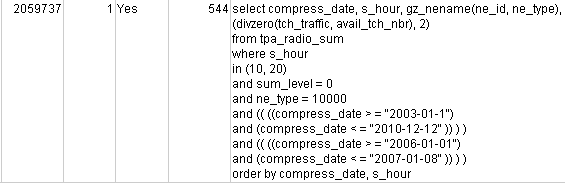 19
SQL 优化 – 不正确的 SQL
从语句中找出 不恰当的 SQL 语句
范例
许多SQL指令是动态生成的
找出在ESQLC 中生成SQL语句是否有不当的重复
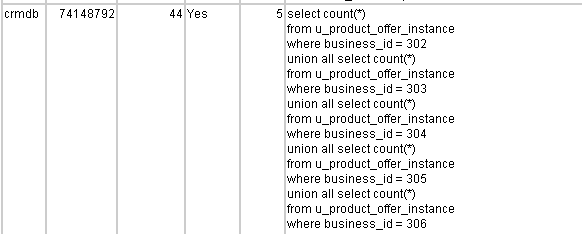 20
[Speaker Notes: Example using ESQL/C:
sprintf (custqry, "%s %s",
"DELETE FROM customer ",
" WHERE state = ? ");
EXEC SQL PREPARE prep_1 FROM :custqry;
EXEC SQL EXECUTE prep_1 USING :inpstate;
...
...
EXEC SQL FREE prep_1;]
SQL 优化 – 不正确的编程
从语句中找出 不恰当的 SQL 语句
范例 ：避免重复的 PREPARE 语句
main()
{
   int i;
   EXEC SQL int cnt;
   EXEC SQL DATABASE stores_demo;
   /** The SELECT statement is prepared and executed.**/
   for(i=0;i<1000;i++) {
      EXEC SQL PREPARE p_id FROM
      "SELECT COUNT(*) INTO :cnt FROM items";
      EXEC SQL EXECUTE p_id;
   }
}
21
[Speaker Notes: SQL statements that are executed multiple times are parsed each time.
 An initialization routine can PREPARE the statement.
 Parsing will be done only once.]
SQL 优化 – 编程效率低
从语句中找出 不恰当的 SQL 语句
范例
许动SQL指令是动态生成的
改善 SQL指令
select distinct line_numberfrom line_logwhere (send_time > "20070516000000")and (customer_type <> "u")and (customer_type <> "v")and (customer_type <> "x")and (customer_type <> "y")and (customer_type <> "z")and (provision_result <> "0")and (reply_time <> "")
改善前
改善后
Customer_type not in (“u”, “v”, “x”, “y”, “z”, “O”)
22
[Speaker Notes: Customer_type not in (“u”, “v”, “x”, “y”, “z”, “O”)]
SQL 优化 – 避免笛卡尔积
SQL指令的优化 －从语句中找出 不恰当的 SQL 语句
范例
当执行多表查询而没有指定连接条件时，结果为笛卡尔积(Cartesian product)
select unique x.name, x.code, x.job, x.made_date, x.finish_date, x.job_status
from job_check x, job_status y
where x.made_date > "01/01/1998"
and (x.id_flag = 2 or x.id_flag is null)
and x.job_num > = 6639
and x.job_num < = 6639
order by made_date desc
23
[Speaker Notes: SELECT customer_num, state, sname
FROM customer, state
customer_num state sname
101 CA Alaska
101 CA Hawaii
101 CA California
101 CA Oregon
101 CA Washington
... ... ...
102 CA Alaska
102 CA Hawaii
102 CA California
... ... ...

When you perform a multiple table query but do not specify a join condition, the
result is a Cartesian product. A Cartesian product consists of every possible
combination of rows from the tables you are querying. This is usually a very large
result that contains inaccurate data.
The example above is a query that results in a Cartesian product.]
SQL 优化 – Date 和 Time 函数
范例：改变前的 SQL
select count(*)from adsl_sopsadam where log_date> = "2007-04-22 00:00"and log_date< = "2007-04-22 23:59"
无意义的区间
范例：改变后的 SQL，强制的读取 表的顺序
使用：DATE(‘04/22/2007’) 函数
select count(*)from adsl_sopsadamwhere log_date = DATE('04/22/2007')
只需日期
24
[Speaker Notes: The DATE function takes as input a non-DATE value such as CHAR, DATETIME, or INTEGER and returns the corresponding DATE value. For example, the following SQL translates a CHARACTER value to a DATE:]
SQL 优化 – 正则表达式
SQL指令的优化 －正确的使用正则表达式

正则表达式
MATCHES and LIKE 关键字支持通配符，通配符也是正则表达式

避免复杂的正则表达式

尽量避免正则表达式的首位是通配符
LIKE ‘jinan%’ – 查询时间较短
LIKE ‘%nan%’ – 查询时间较长
耗时长
SELECT * FROM customer WHERE fname NOT LIKE '%y’
25
[Speaker Notes: The MATCHES and LIKE keywords support wildcard matches, which are technically known as regular expressions. Some regular expressions are more difficult than others for the database server to process.]
SQL 优化 – 不包含首位的子字符串(1)
SQL指令的优化 －正确的使用字符串
避免不包含首位的子字符串
基于某一列上不包含首位的子字符串的过滤器需要数据库服务器测试该列上的每一个值。
不是首位
SELECT * FROM customer WHERE zipcode[4,5] > '50’
26
[Speaker Notes: A filter based on a noninitial substring of a column also requires the database server to test every value in the column, as the following example shows:]
SQL 优化 – 不包含首位的子字符串(2)
1) gbasedbt.customer: INDEX PATH
    (1) Index Name: gbasedbt.zip_idx
        Index Keys: zipcode   (Key-Only)  (Serial, fragments: ALL)
        Lower Index Filter: gbasedbt.customer.zipcode[1,2] = '94’
Query statistics:
-----------------
  Table map :
  ----------------------------
  Internal name     Table name
  ----------------------------
  t1                customer
  type     table  rows_prod  est_rows  rows_scan  time       est_cost
  ------------------------------------------------------------------------------------
  scan     t1     71253      124844    71253      00:00.31         4424
27
[Speaker Notes: A filter based on a noninitial substring of a column also requires the database server to test every value in the column, as the following example shows:]
SQL 优化 – 不包含首位的子字符串(3)
1) gbasedbt.customer: INDEX PATH

    (1) Index Name: gbasedbt.zip_idx
        Index Keys: zipcode   (Key-Only)  (Serial, fragments: ALL)
        Index Key Filters:  (gbasedbt.customer.zipcode[4,5] = '63' )
Query statistics:
Table map :
Internal name     Table name
t1                customer

  type     table  rows_prod  est_rows  rows_scan  time       est_cost
  -------------------------------------------------------------------------------------
  scan     t1     99814      2000008   10000041   00:23.23   354094
28
[Speaker Notes: A filter based on a noninitial substring of a column also requires the database server to test every value in the column, as the following example shows:]
SQL 优化 - Union
SQL指令的优化 －union all
在可以确定结果集不会有重复的情况下，使用 union all 而不是 union
select employee_num from red_region
union all
select employee_num from green_region
29
SQL 优化 – 相关自连接(correlated self-join)
侦测相关自连接(correlated self-join)
该SQL语句为一个典型的相关自连接语句。它不能在a.pricing_plan_id上执行独立的操作，因为它依赖于子查询中的准则。
30
[Speaker Notes: Even though this SQL statement is not executed often, it has got very outstanding cost.  This SQL statement is a typical correlated self-join SQL statement.  The distinct operation cannot be performed on the column a.pricing_plan_id, because it depends on the criteria in the sub-query also.  Suppose that the sub-query returns the result set of the size 100,000, and the outer query returns the result set of the size 10,000.  Then the database engine needs to compare these two result sets one by one, in order to fulfill the not exists and the distinct operations.  That’s a 100,000 x 10,000 = 1,000,000,000 operation!  It explains why this particular SQL statement has got such an outstanding cost. 
Solution:    
It’s better to split this SQL statement into two separate statements.  The strategy is to run the sub-query first, and store the result set in a temporary table.  Then execute the outer query against the result set stored in the temporary table. So we can rewrite this SQL statement as follows:
insert into temp_table with no log select a.pricing_plan_id, a.belong_object_type from u_cust_pice_plan a, proddb:product_offer b where a.belong_object_type = “80u” and b.offer_kind = “3” and a.pricing_plan_id = b.pricing_plan_id;
select distinct pricing_plan_id from u_cust_price_plan where belong_object_type = “80u” and not exists (select pricing_plan_id from temp_table);
In order to minimize the cost, we limit the size of the temporary table as much as possible by providing more search criteria.  The criteria a.belong_object_type=”80u” is added in the sub-criteria, because that’s what the outer query is interested in.  The criteria b.offer_kind=”3” is moved to the front, because it can minimize the number of records for matching in the join operation(a.pricing_plan_id = b.pricing_plan_id) later. 
The outer query cannot be optimized further, because of the operation “not exists”.  Nevertheless, we shrink the size of the result set from the sub-query as much as possible already.  It will improve the performance of this query, comparing with before.]
结论(1)
SQL 跟踪 (SQLTRACE)
在OAT中跟踪
设定ONCONFIG参数，手动跟踪。
 SQL分析(SET EXPLAIN)
time dbaccess 数据库名  sql脚本名
 SET EXPLAIN ON AVOID_EXECUTE；  SET EXPLAIN OFF；
 SQL 优化
SQL 优化 －更正不正确的 SQL & Schema
指示符(Directive) －改变 SQL优化器的路径
31
Thank you !